Desafio ASS 2024/2025
“Receitas Sustentáveis, têm Tradição”
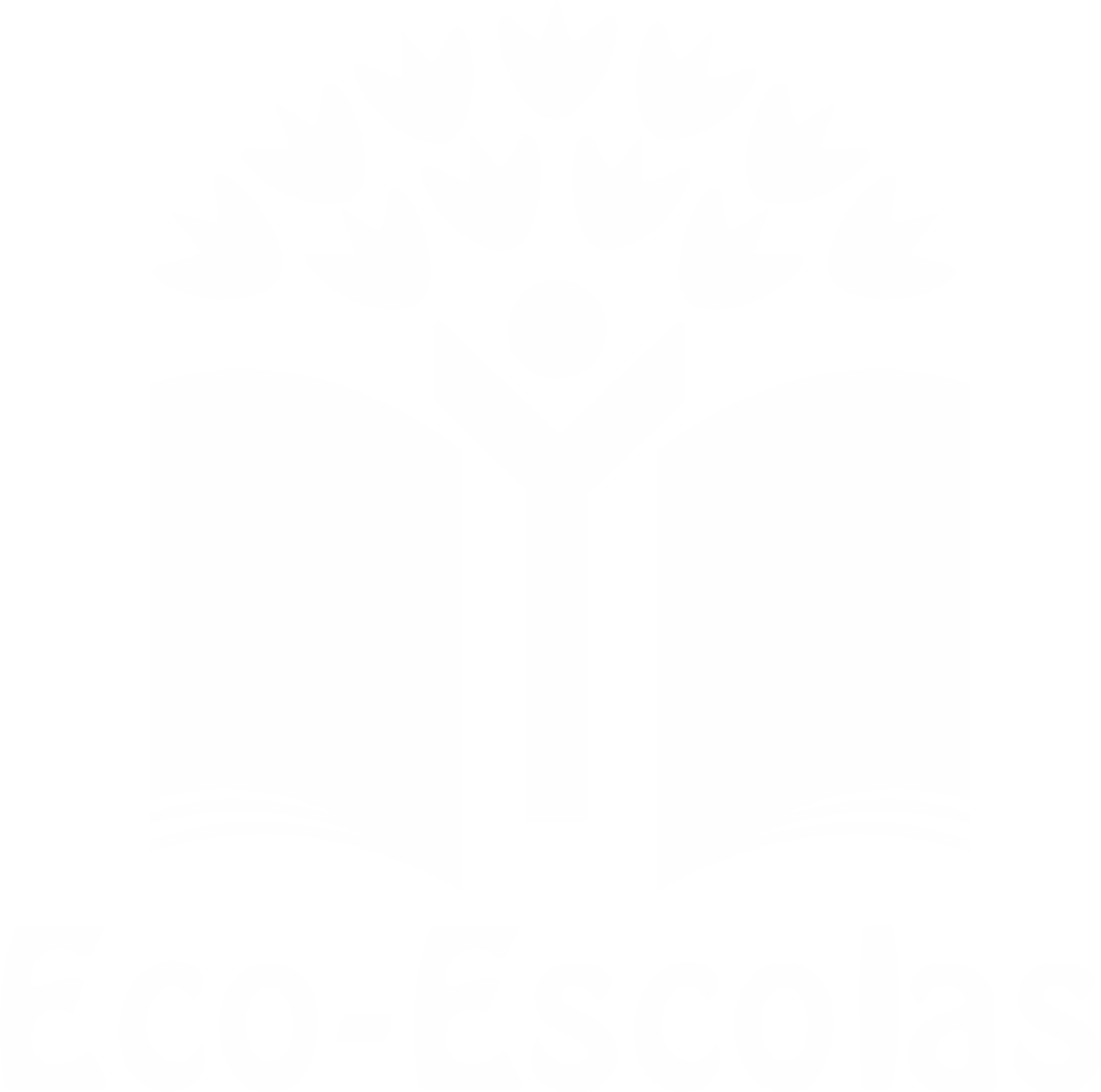 TÍTULO DA RECEITA: Mangusto com bacalhau assado
INGREDIENTES:

- 6 folhas de couve galega grandes e tenras
- 3 batatas médias
- 200 a 300 g de pão de trigo
- 8 dentes de alho
- 200 g de bacalhau
- Algumas azeitonas
- Azeite e sal, q.b.
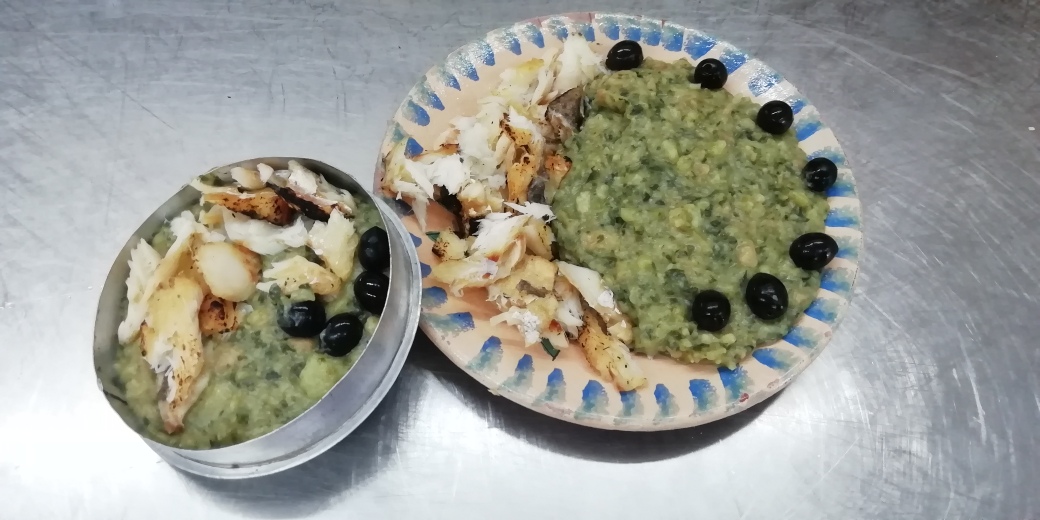 FOTO DO PRATO FINALIZADO
https://alimentacaosaudavelesustentavel.abaae.pt/receitas-sustentaveis/
Desafio ASS 2024/2025
“Receitas Sustentáveis, têm Tradição”
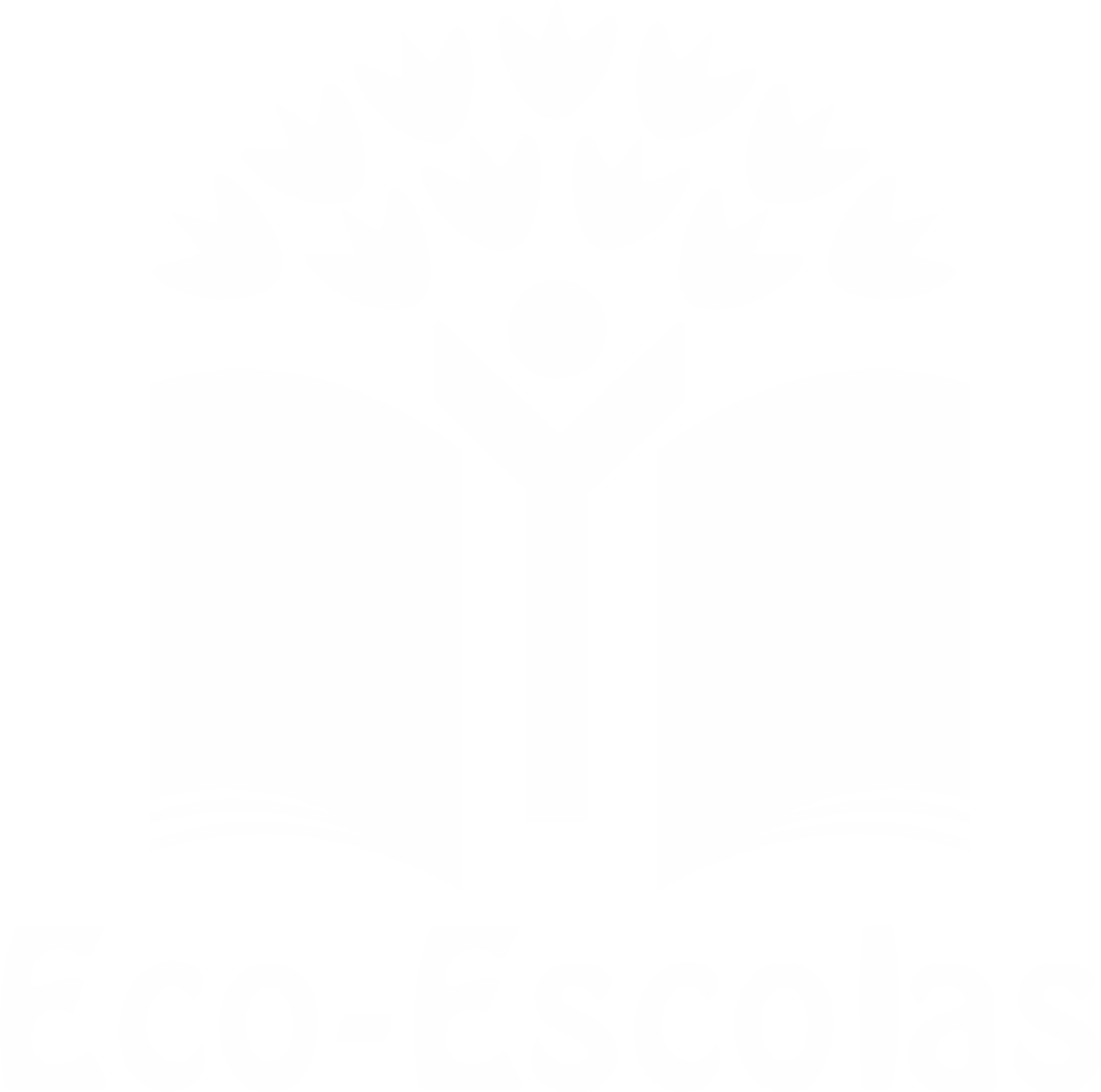 PROCEDIMENTOS:
1º) Magusto ou Mangusto é o nome de um acompanhamento
 inventado há muitos anos na região do Ribatejo, com o intuito 
de aproveitar sobras de pão, couves e até batatas cozidas. 




2º) Corta-se o pão em pequenas fatias para posteriormente se
adicionar aos restantes ingredientes.
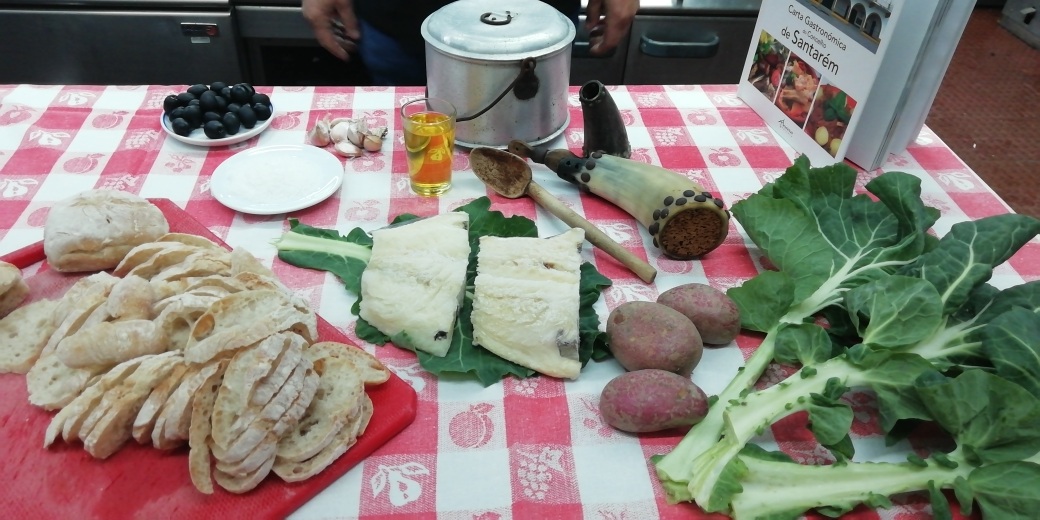 Imagem da preparação
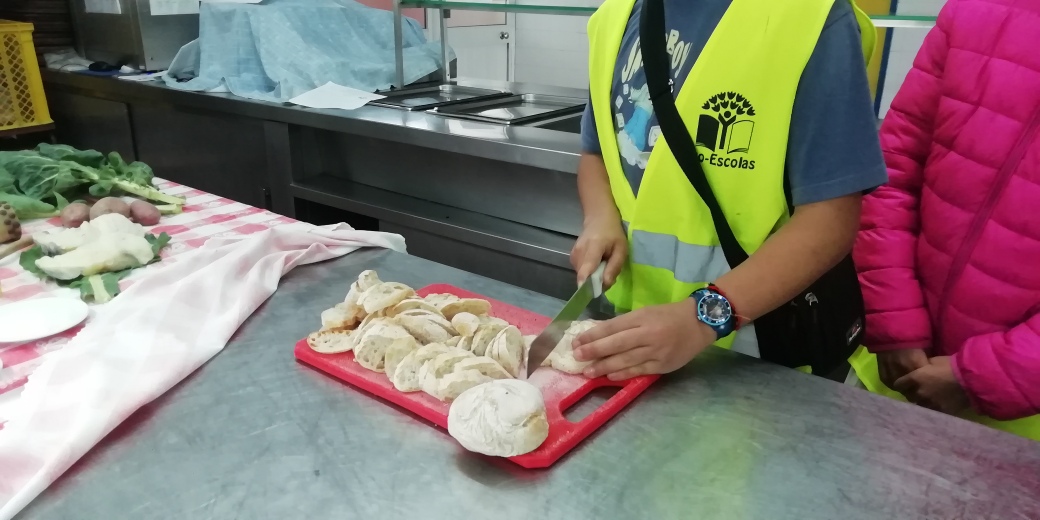 Imagem da preparação
https://alimentacaosaudavelesustentavel.abaae.pt/receitas-sustentaveis/
Desafio ASS 2024/2025
“Receitas Sustentáveis, têm Tradição”
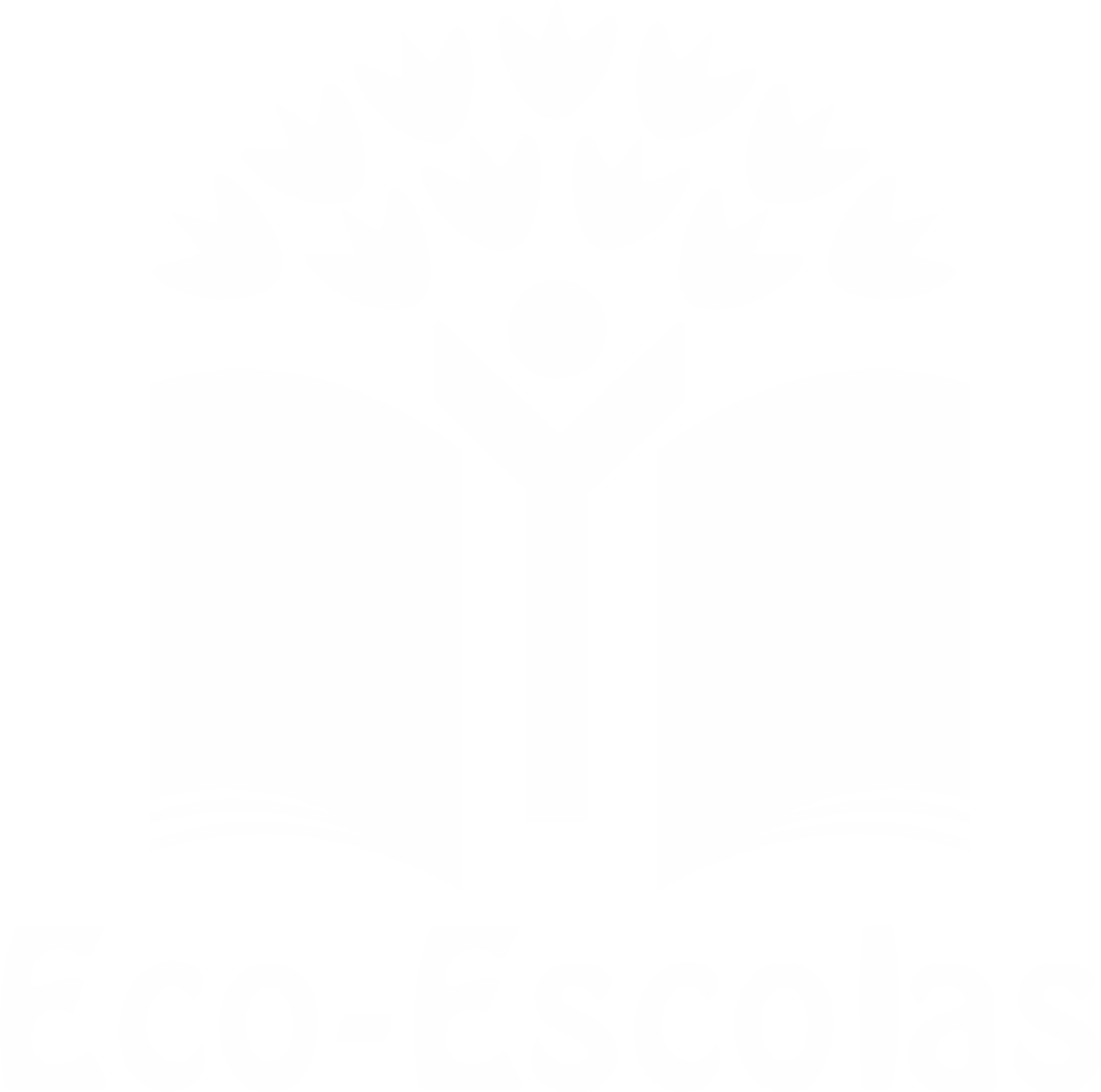 PROCEDIMENTOS:
3º) Descasam-se as batatas.






4º) Partem-se as couves á mão torcendo-as, depois de lhe ter 
tirado os talos mais grossos.
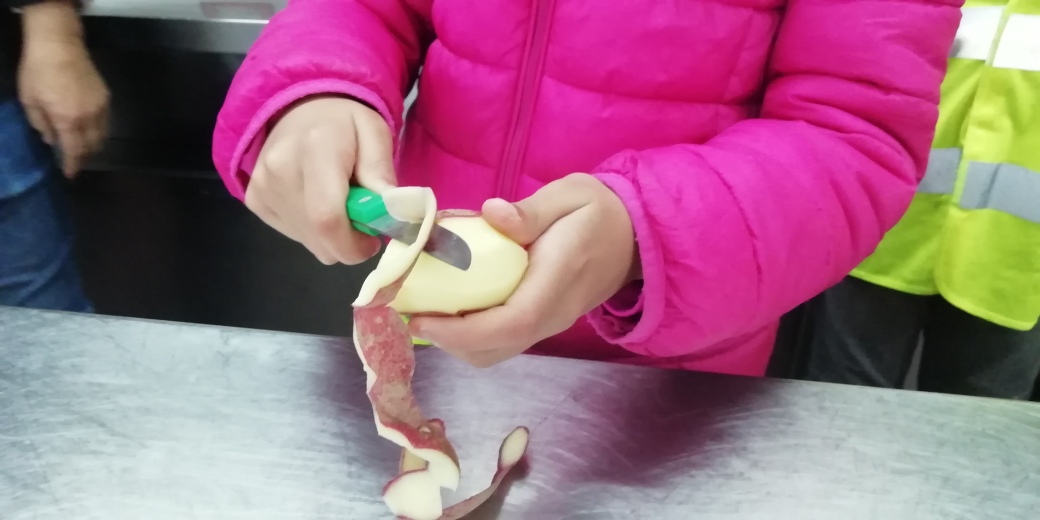 Imagem da preparação
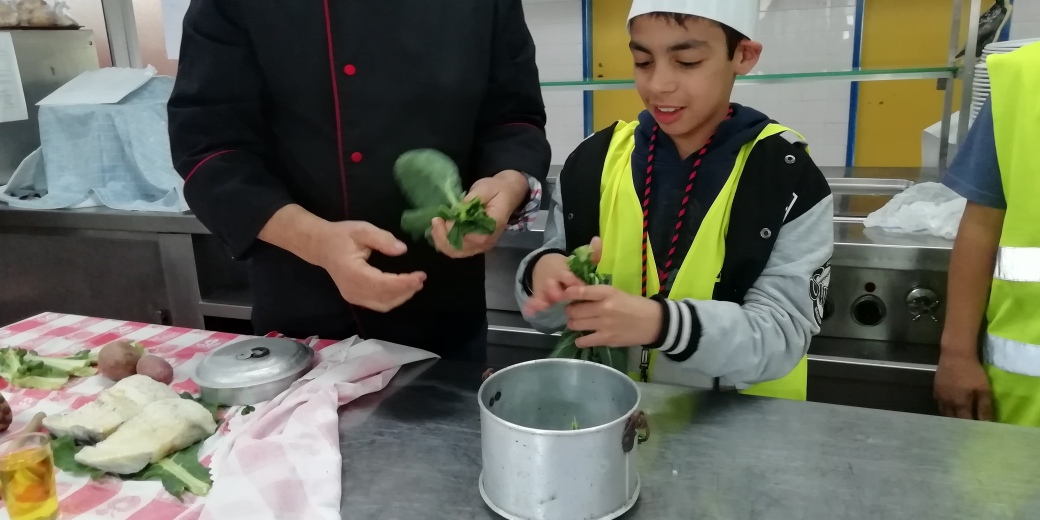 Imagem da preparação
https://alimentacaosaudavelesustentavel.abaae.pt/receitas-sustentaveis/
Desafio ASS 2024/2025
“Receitas Sustentáveis, têm Tradição”
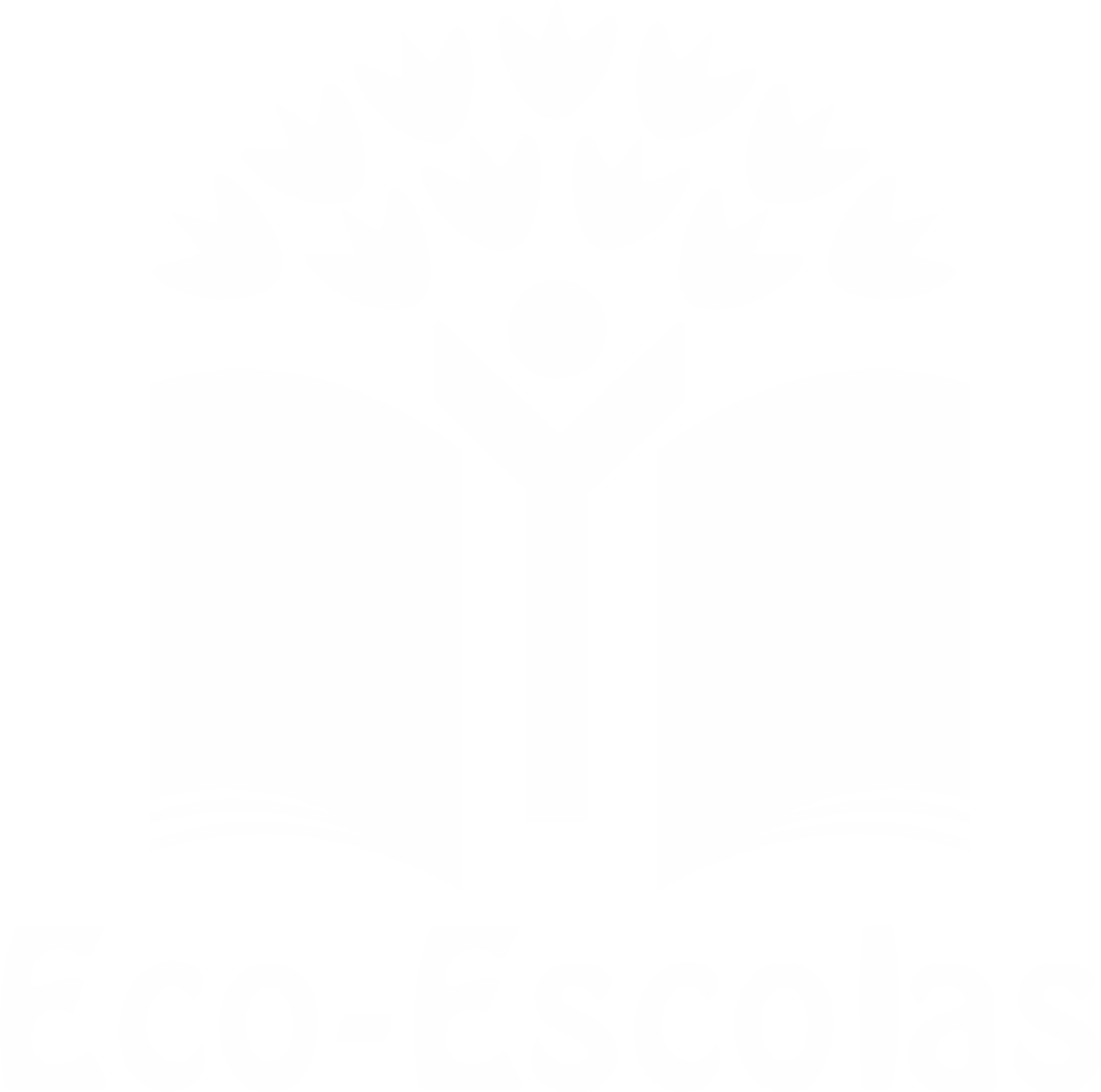 PROCEDIMENTOS:
5º) As batatas são cortadas às rodelas e colocam-se na panela
junto com as couves, bastante água e um pouco de sal. Vai a
cozer.





6º) Os alhos são descascados.
 O bacalhau demolhado foi a assar no assador.
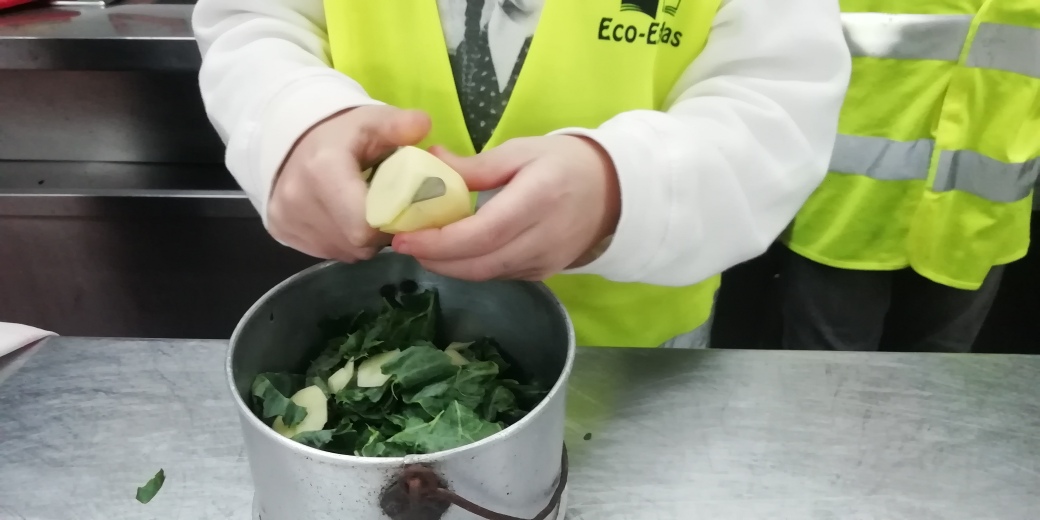 Imagem da preparação
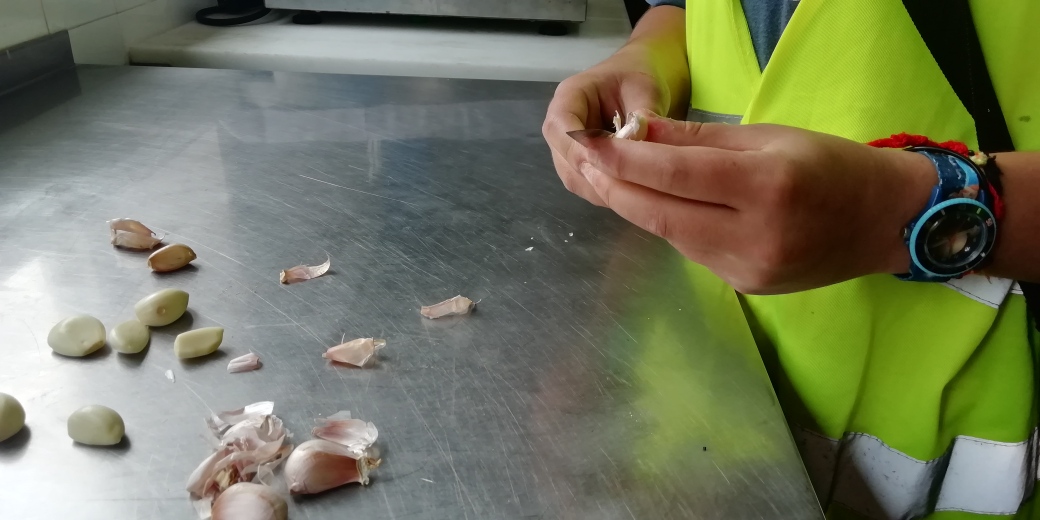 Imagem da preparação
https://alimentacaosaudavelesustentavel.abaae.pt/receitas-sustentaveis/
Desafio ASS 2024/2025
“Receitas Sustentáveis, têm Tradição”
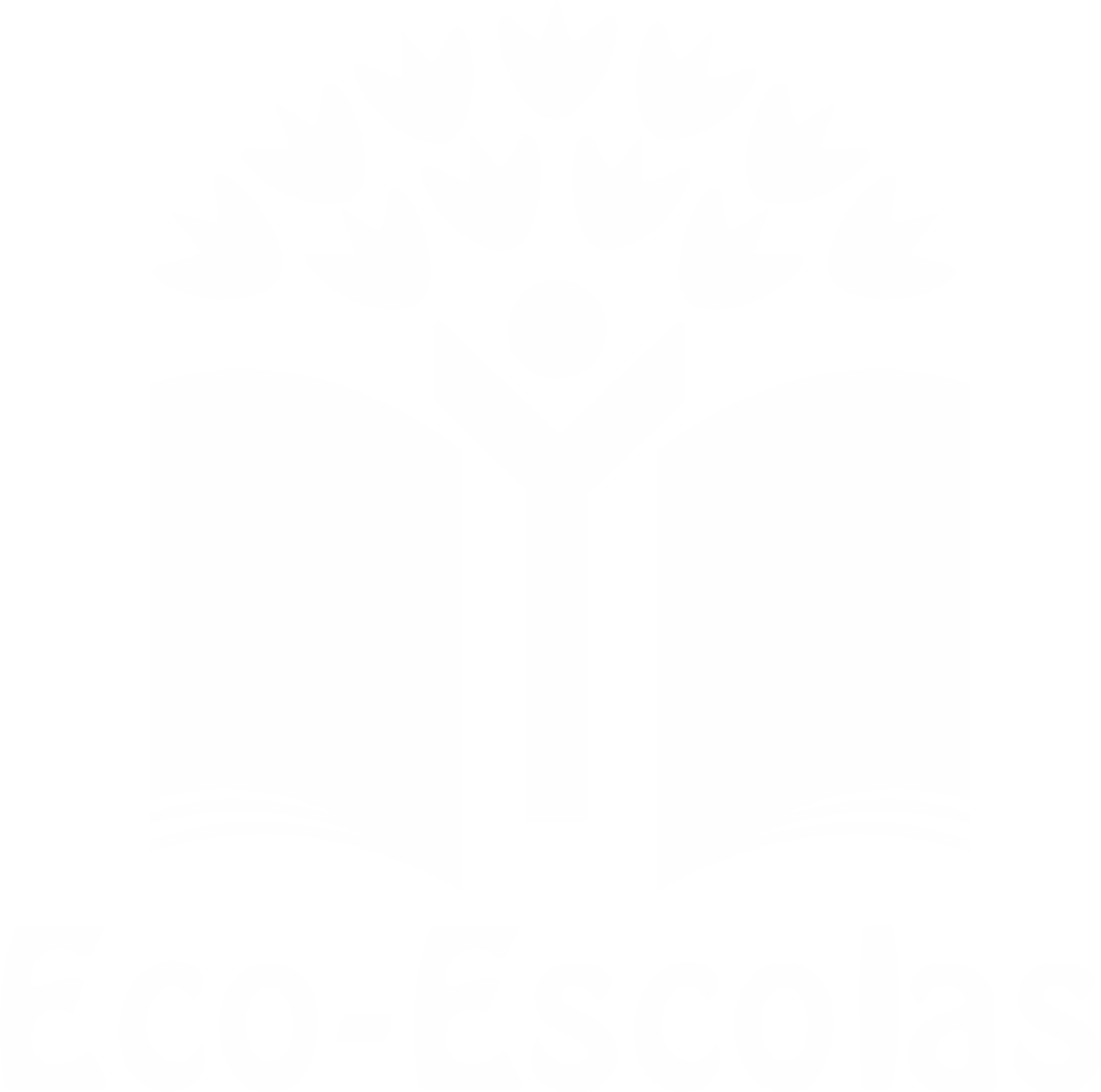 PROCEDIMENTOS:
5º) Verifica-se o estado de cozedura das batatas com as couves, 
mexendo de vez em quando.




6º) Os dentes de alho são cortados às rodelas finas e adicionados
ao preparado anterior.
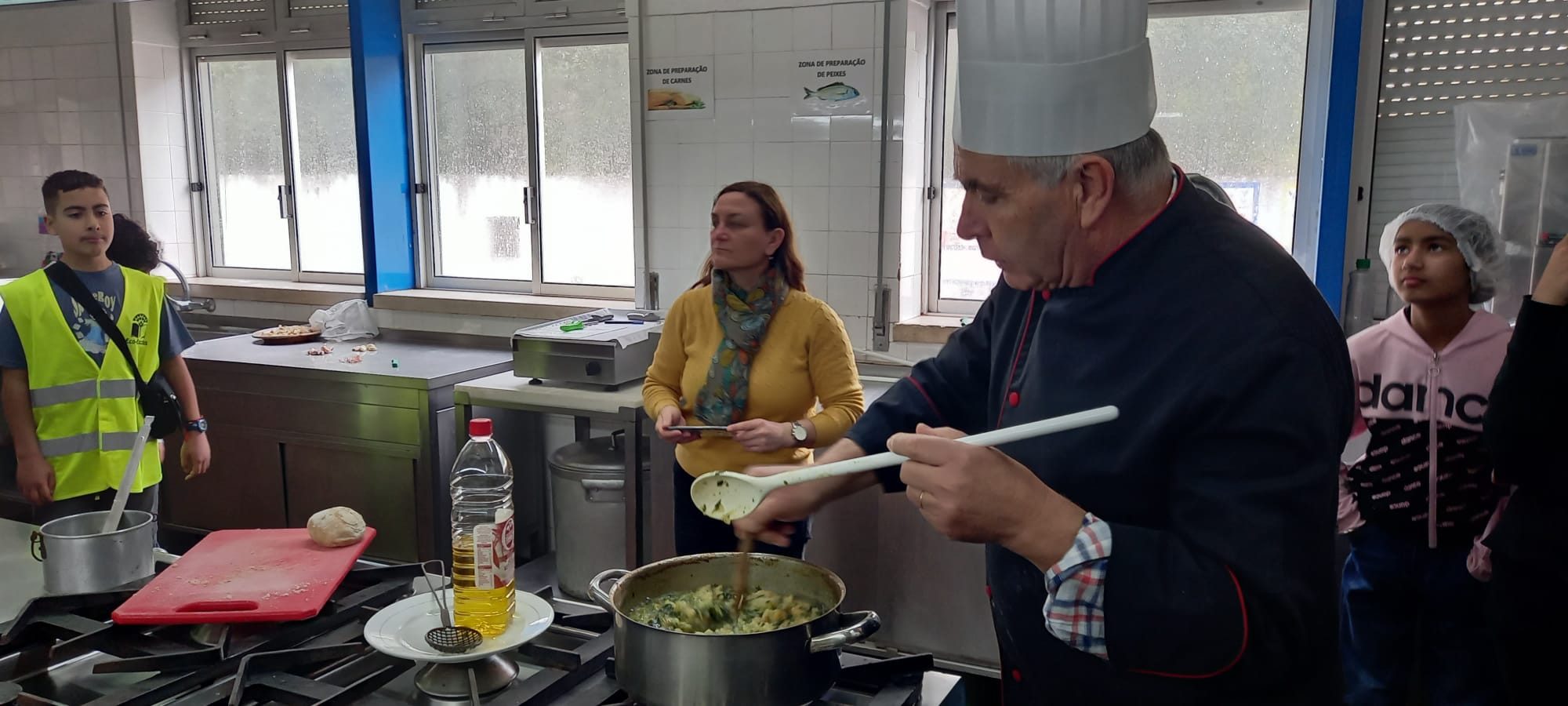 Imagem da preparação
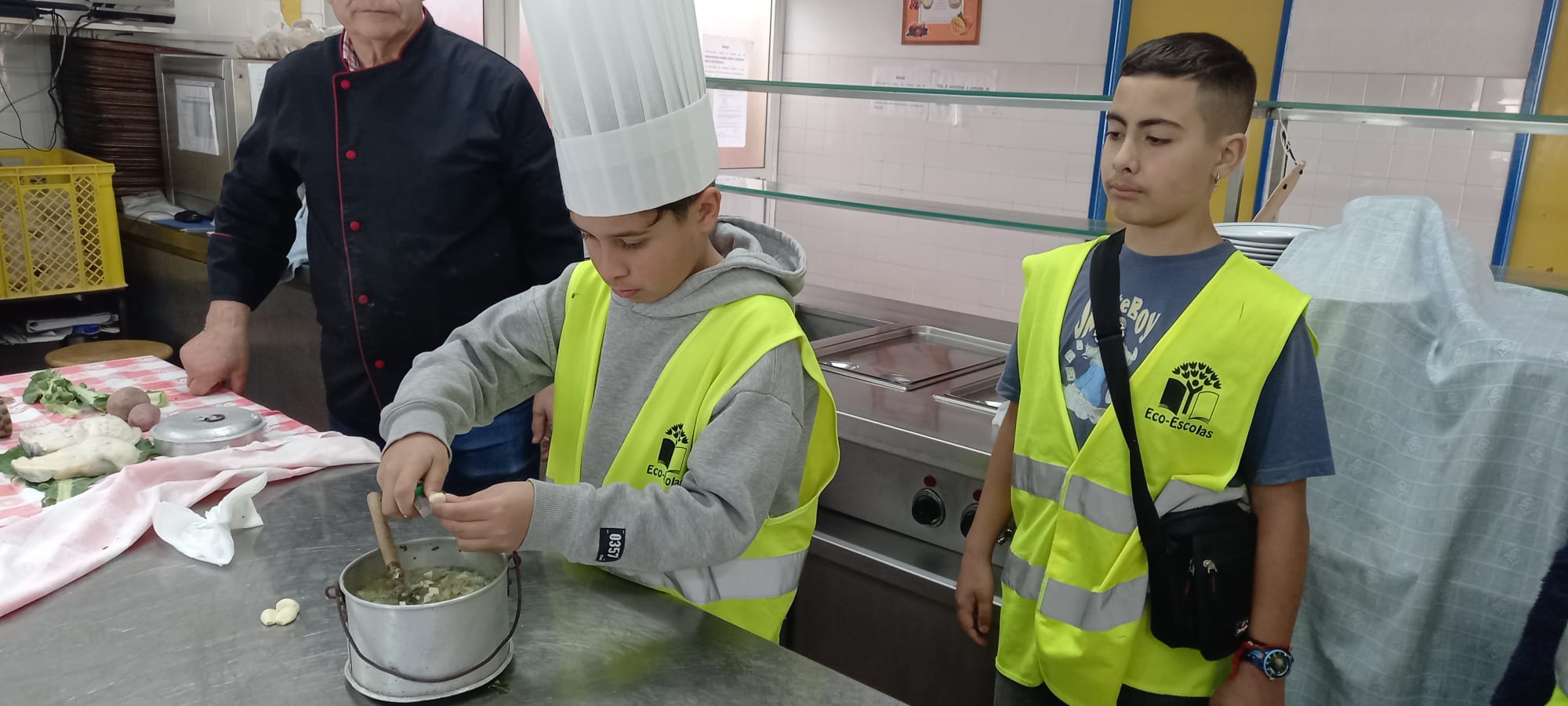 Imagem da preparação
https://alimentacaosaudavelesustentavel.abaae.pt/receitas-sustentaveis/
Desafio ASS 2024/2025
“Receitas Sustentáveis, têm Tradição”
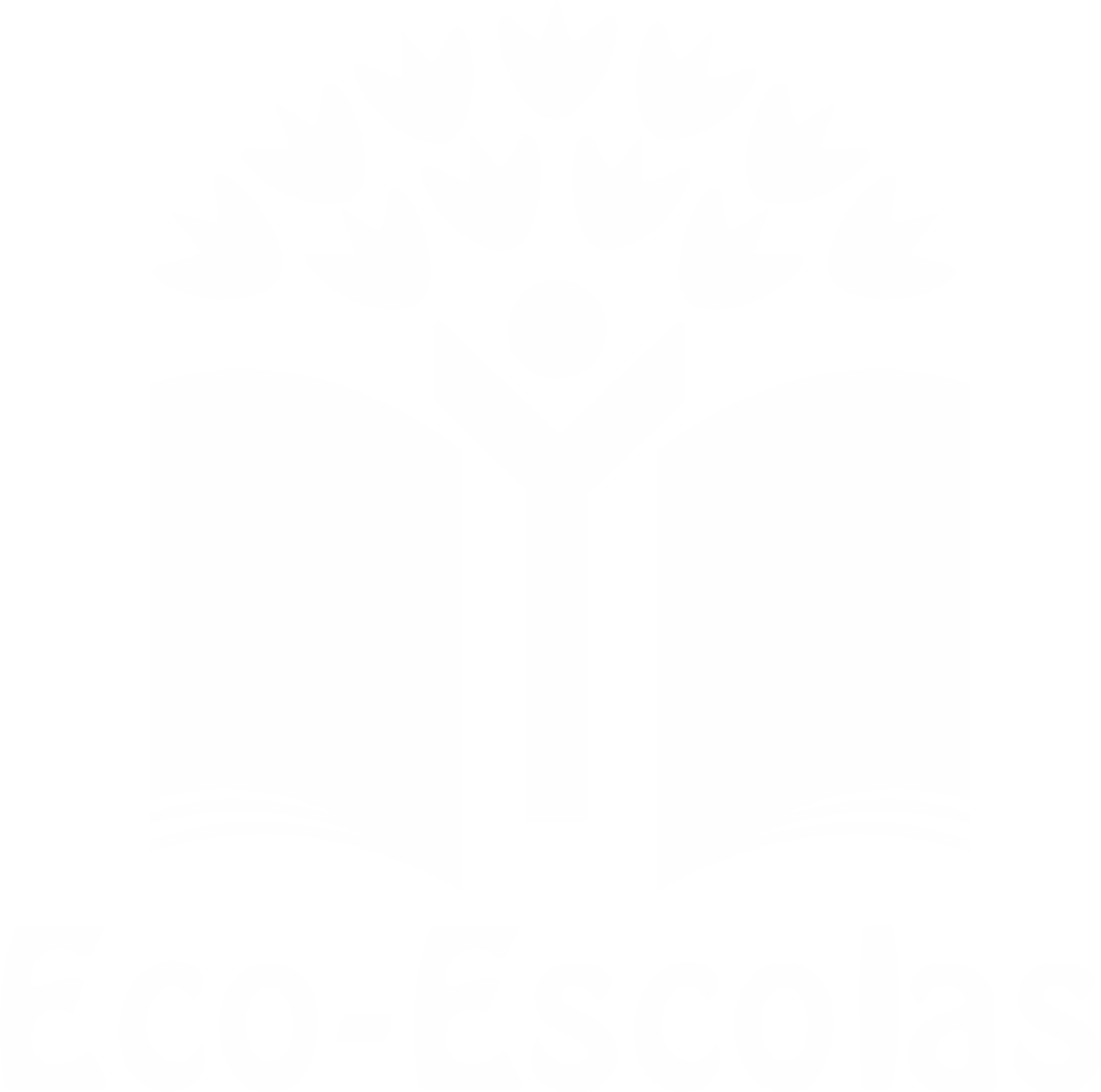 PROCEDIMENTOS:
5º) As batatas e as couves já estão quase cozidas, juntam-se os 
alhos.
O pão já foi demolhado na água de cozedura  junta-se 
também.





6º) O preparado é mexido e esmagado com uma colher de pau.
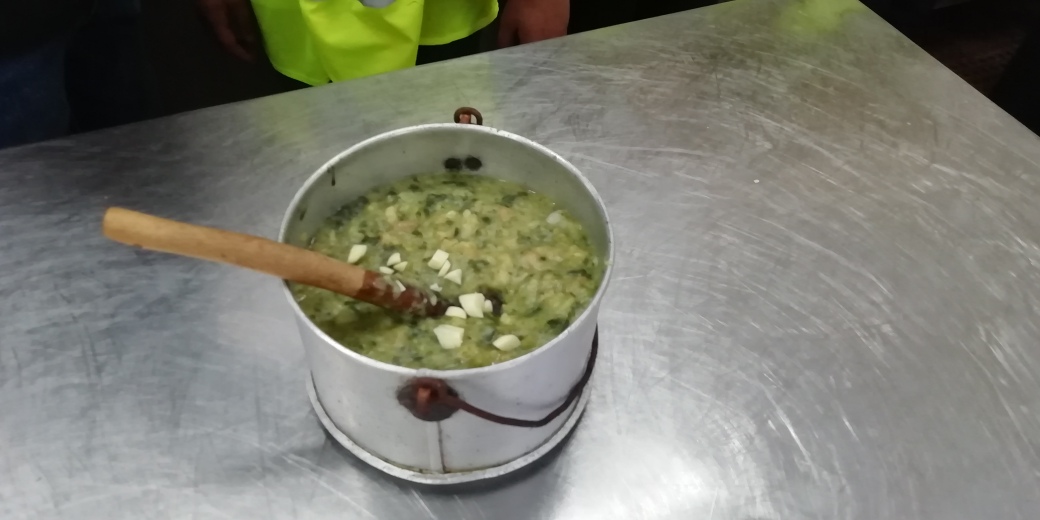 Imagem da preparação
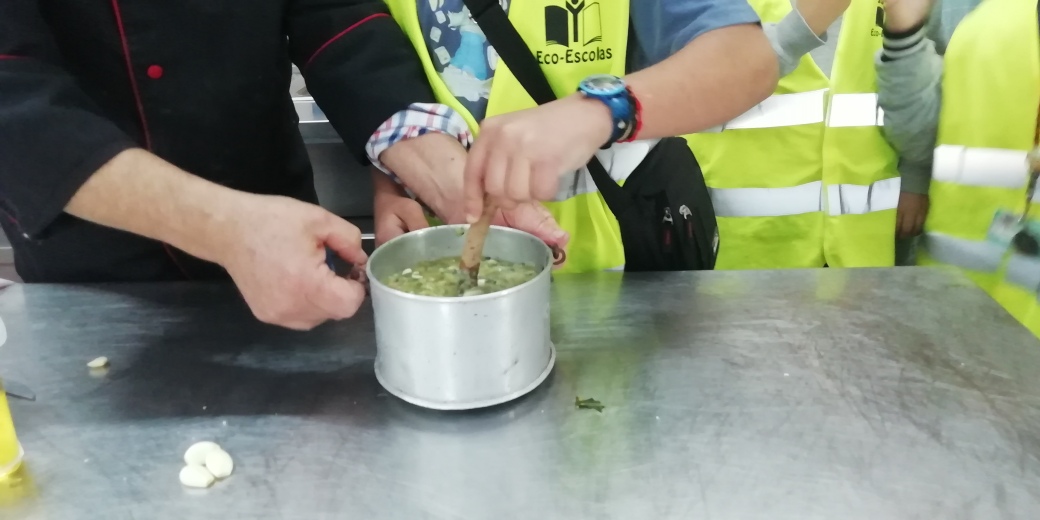 Imagem da preparação
https://alimentacaosaudavelesustentavel.abaae.pt/receitas-sustentaveis/
Desafio ASS 2024/2025
“Receitas Sustentáveis, têm Tradição”
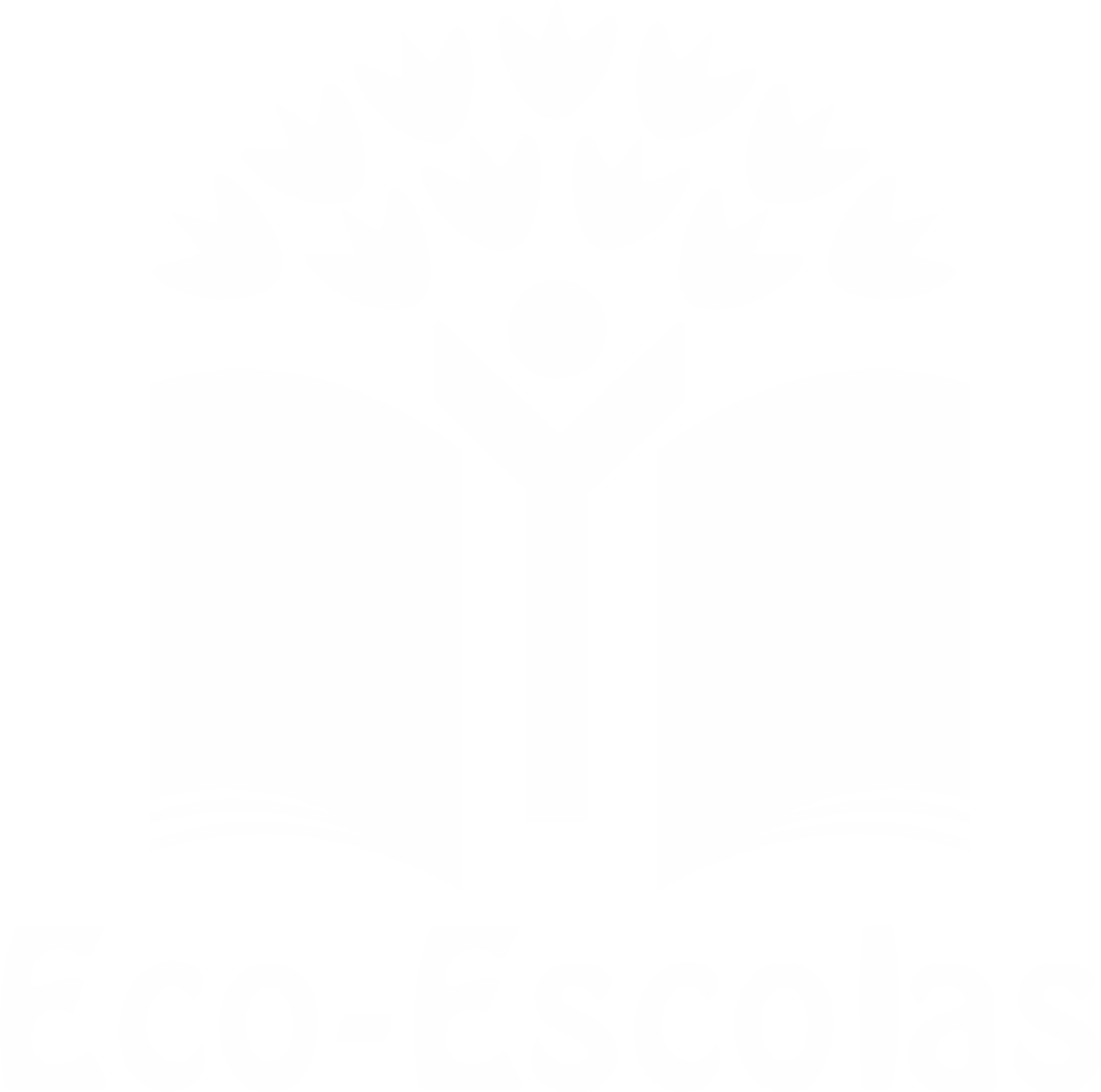 PROCEDIMENTOS:
5º) Ao preparado junta-se o azeite, numa quantidade adequada.






6º) Continua a mexer-se tudo muito bem.
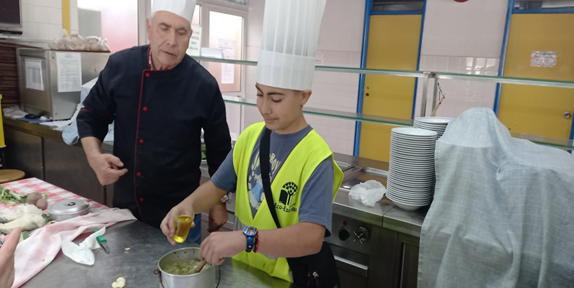 Imagem da preparação
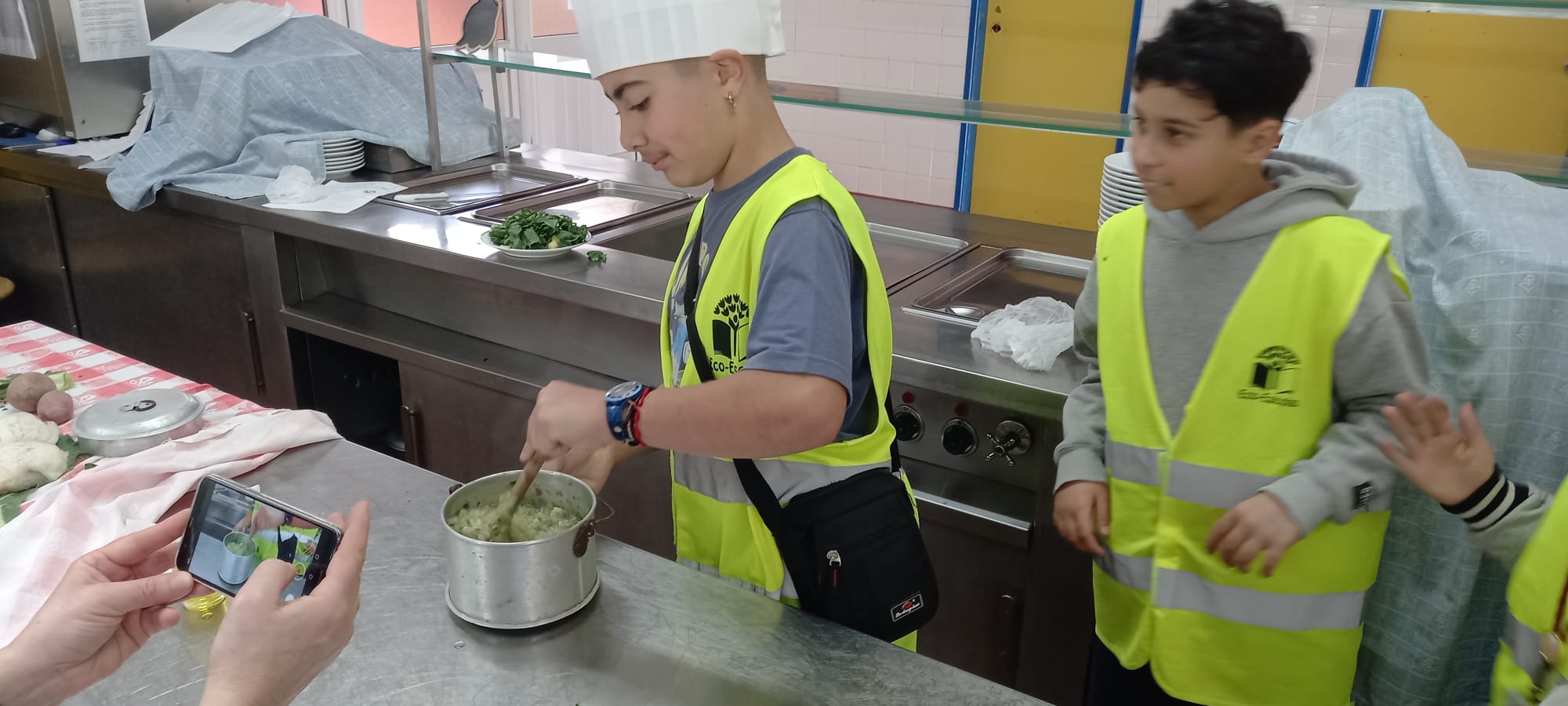 Imagem da preparação
https://alimentacaosaudavelesustentavel.abaae.pt/receitas-sustentaveis/
Desafio ASS 2024/2025
“Receitas Sustentáveis, têm Tradição”
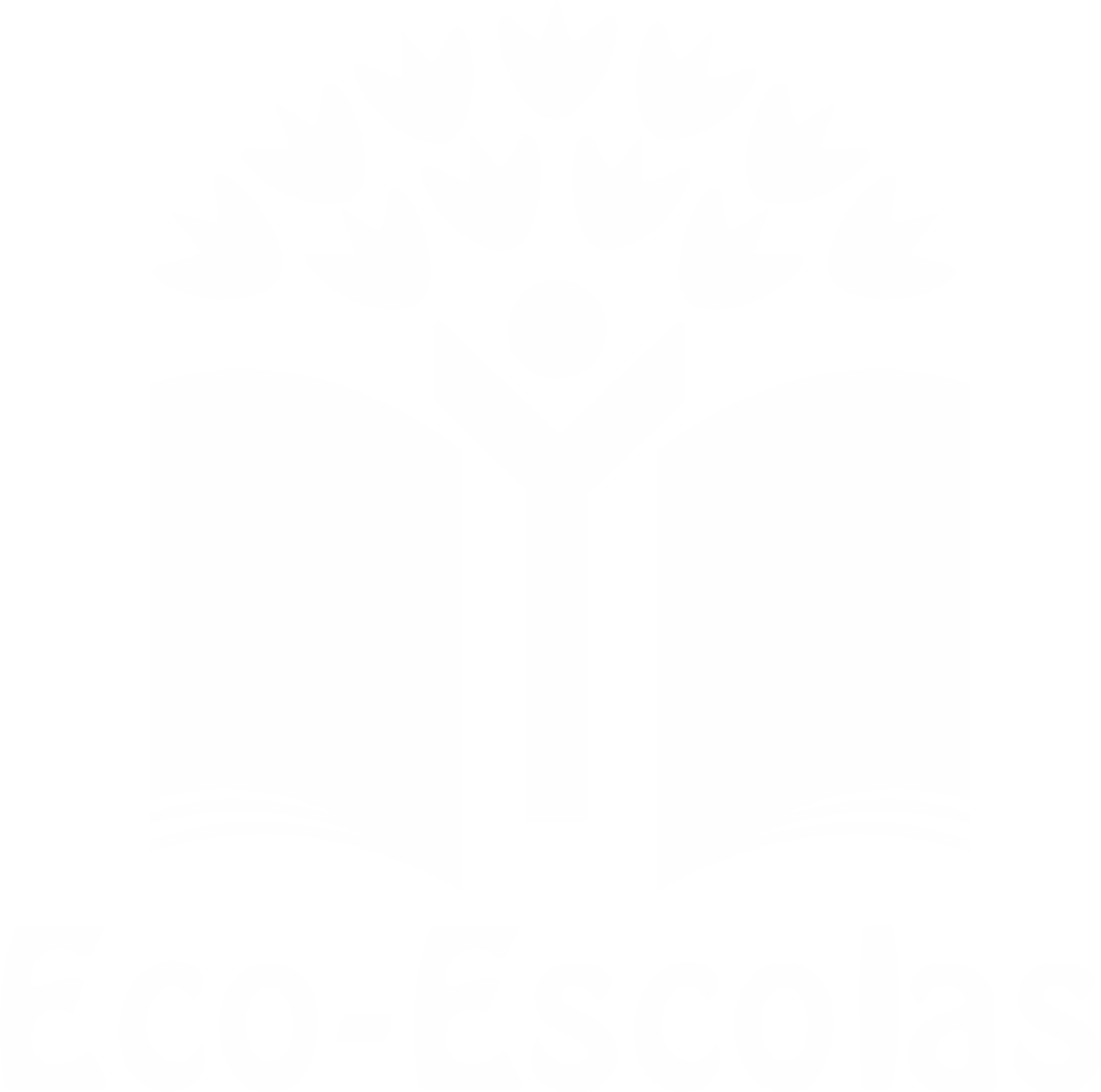 PROCEDIMENTOS:
5º) O mangusto está pronto. Retira-se da panela (caldeira 
antigamente com tampa própria) e serve-se na própria tampa.






6º) Na tampa da panela ou num prato grande de cerâmica, coloca-
-se em cima do mangusto o bacalhau assado já desfiado e as 
azeitonas.
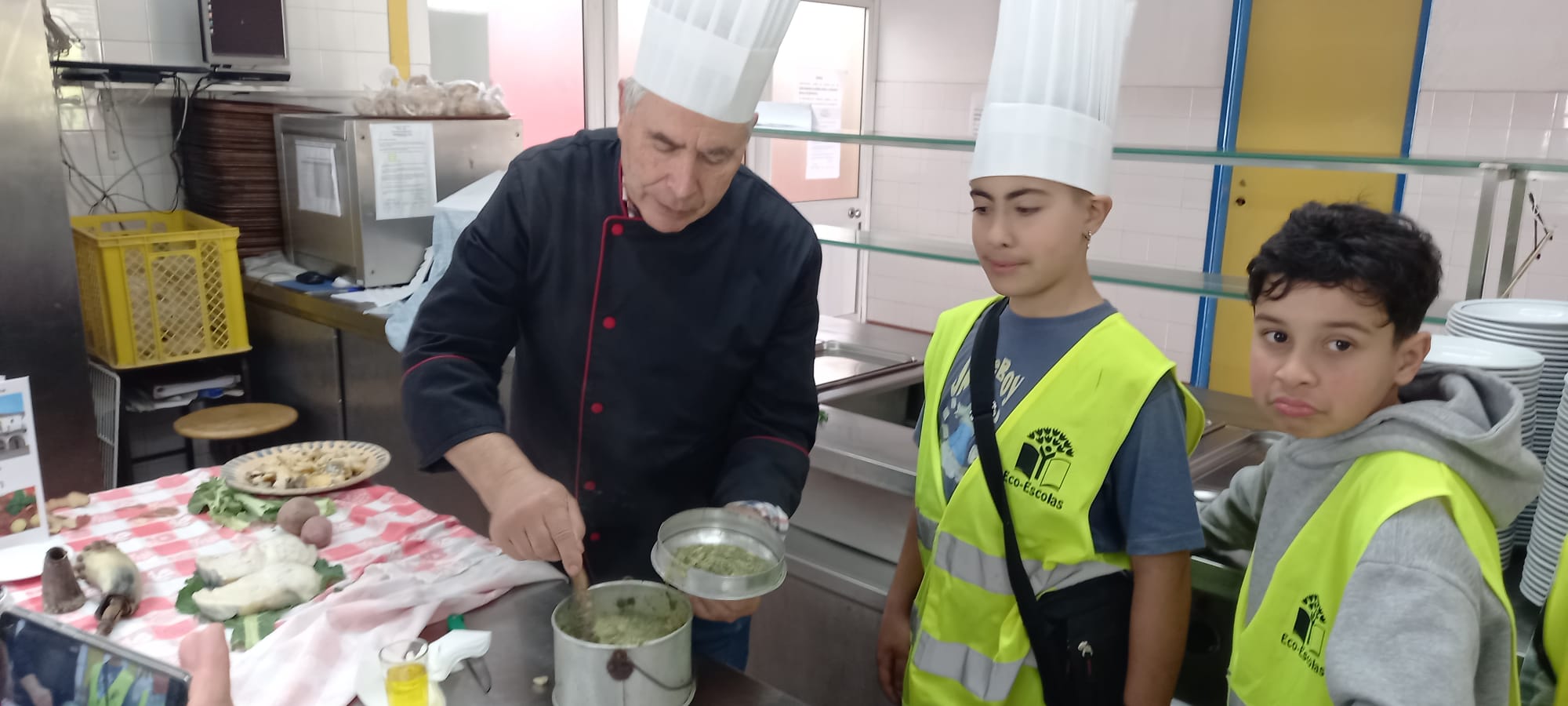 Imagem da preparação
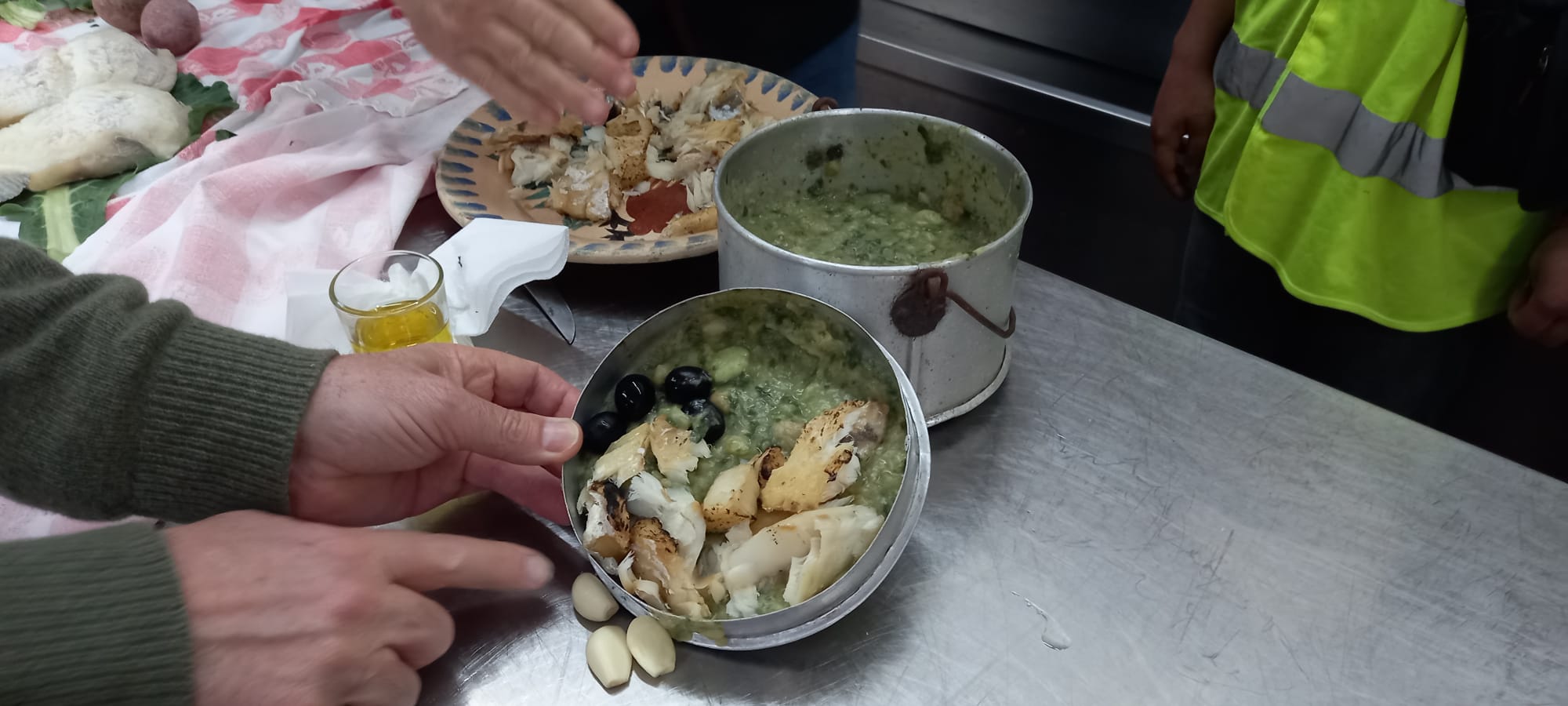 Imagem da preparação
https://alimentacaosaudavelesustentavel.abaae.pt/receitas-sustentaveis/
Desafio ASS 2024/2025
“Receitas Sustentáveis, têm Tradição”
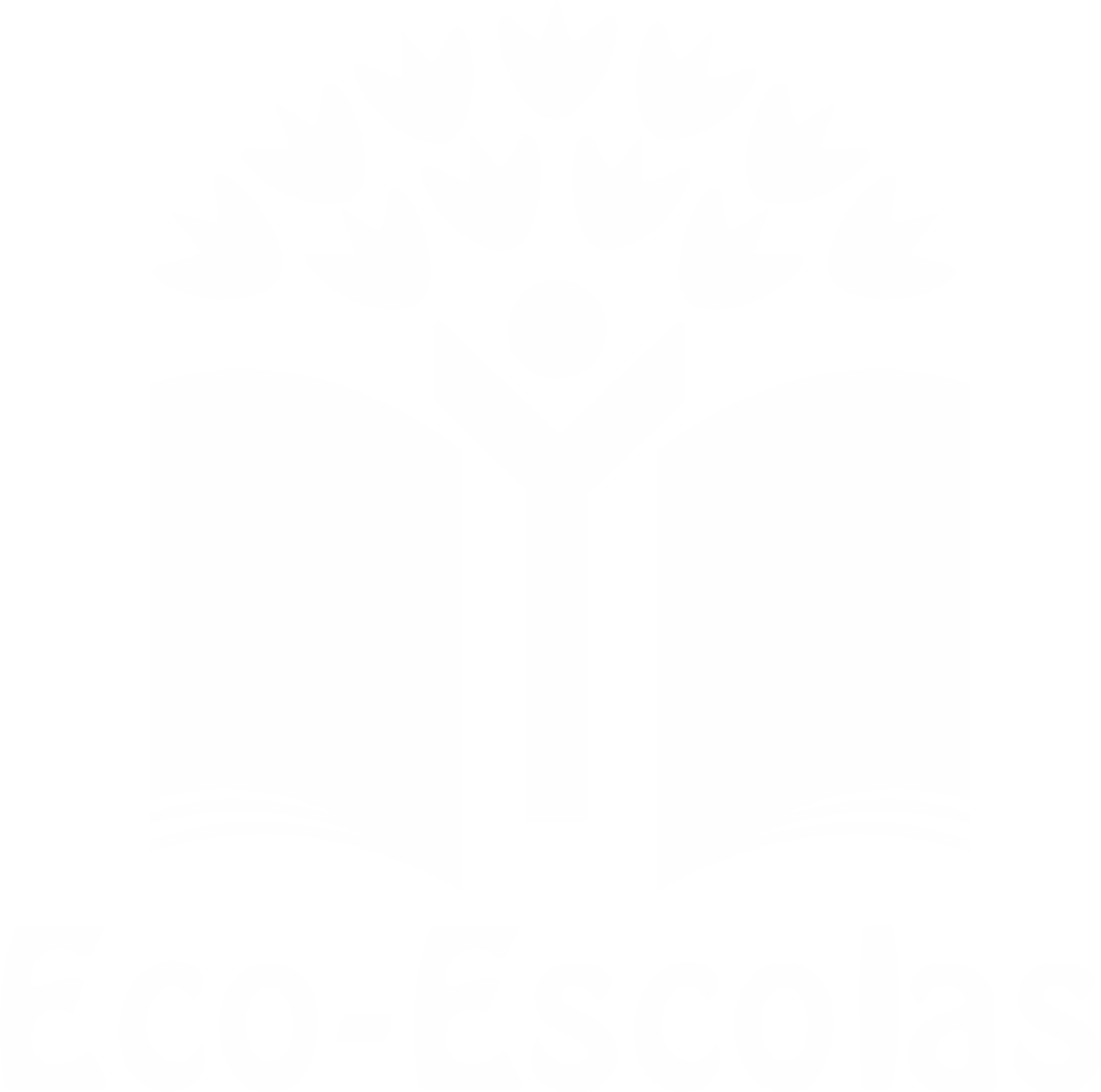 PROCEDIMENTOS:
5º) Chegou o momento de provar o dito manjar.






6º) Os alunos que aprenderam e ajudaram na confeção degustam
o mangusto com o bacalhau.
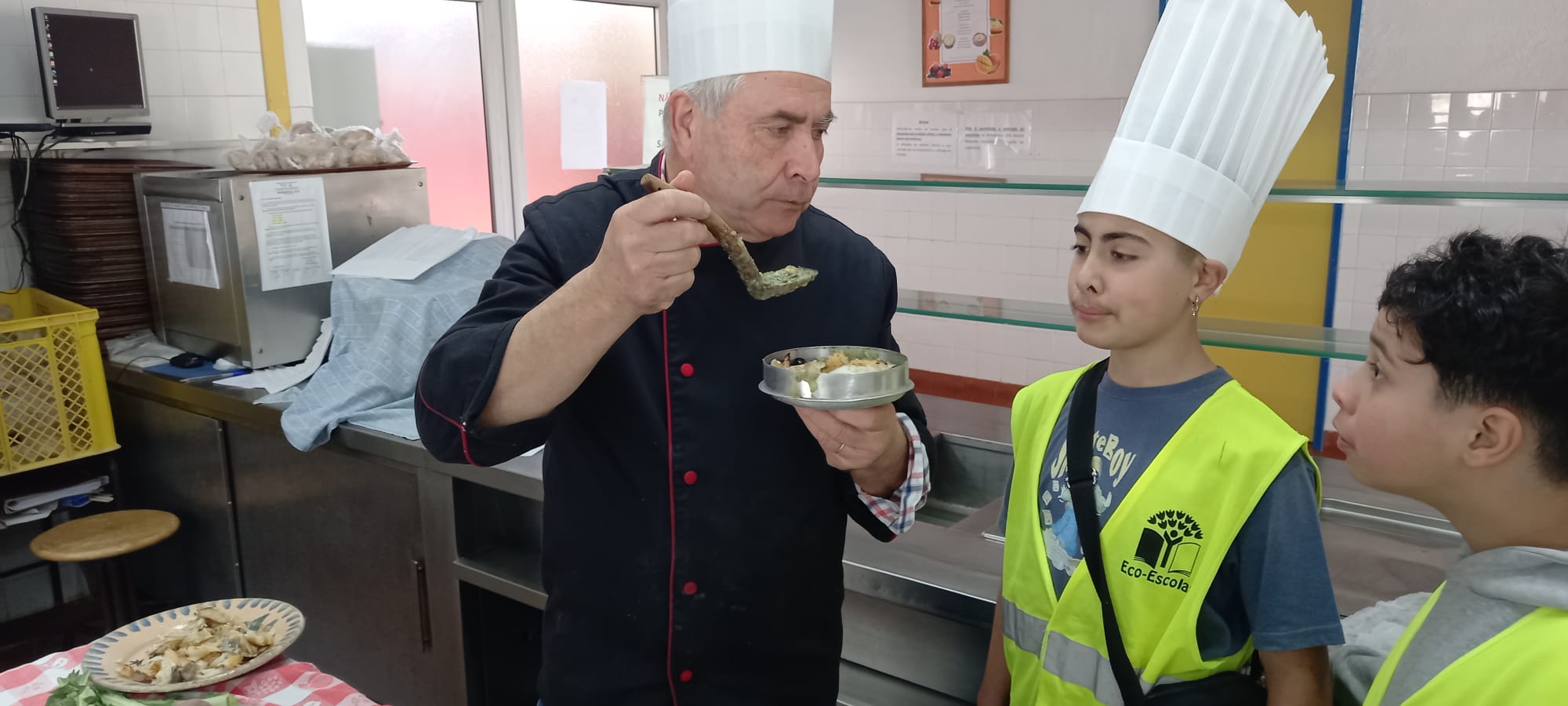 Imagem da preparação
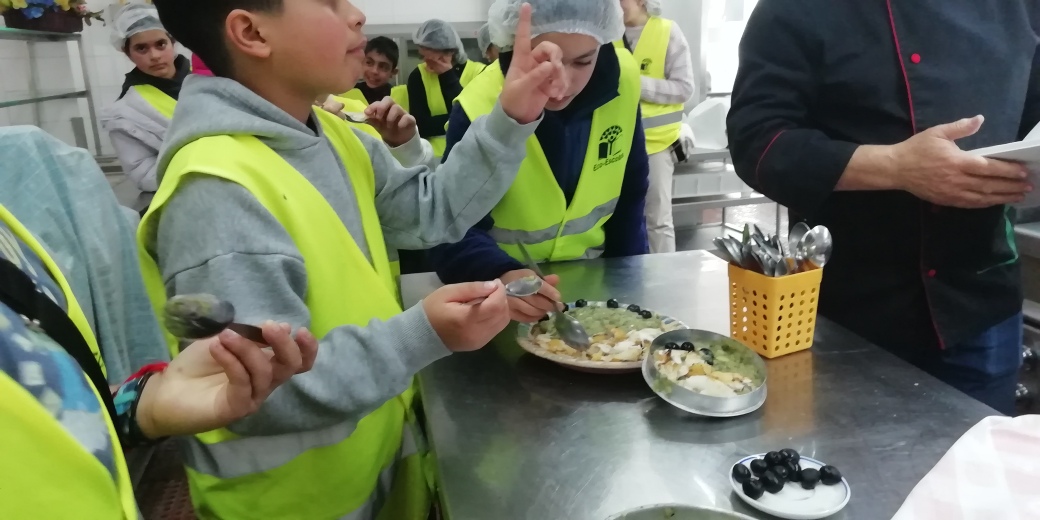 Imagem da preparação
https://alimentacaosaudavelesustentavel.abaae.pt/receitas-sustentaveis/
Desafio ASS 2024/2025
“Receitas Sustentáveis, têm Tradição”
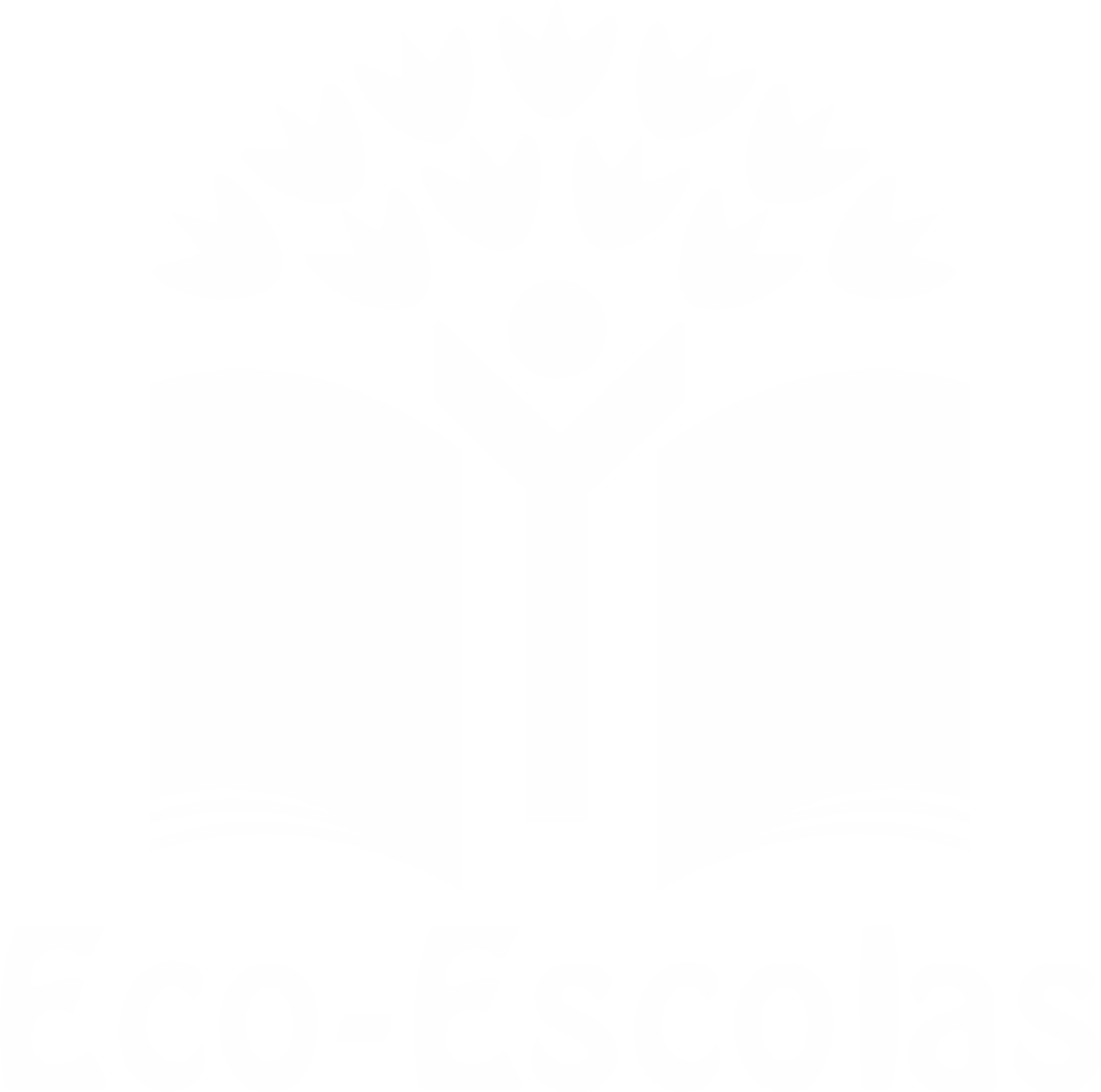 PROCEDIMENTOS:
5º) Todos se deliciaram a comer este prato com tradição na 
região do Ribatejo.






6º) E assim, terminou uma sessão de Receitas Sustentáveis com
Tradição na nossa região.
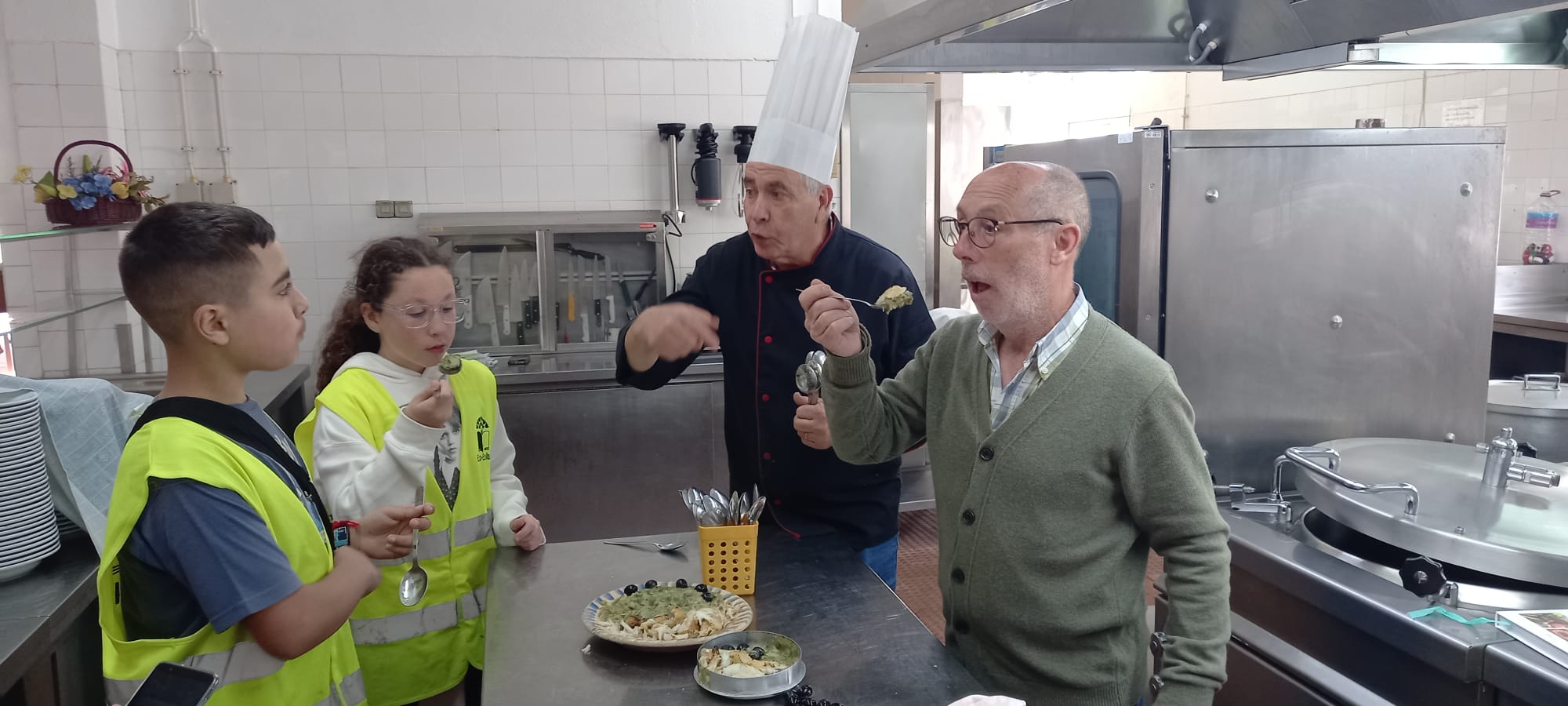 Imagem da preparação
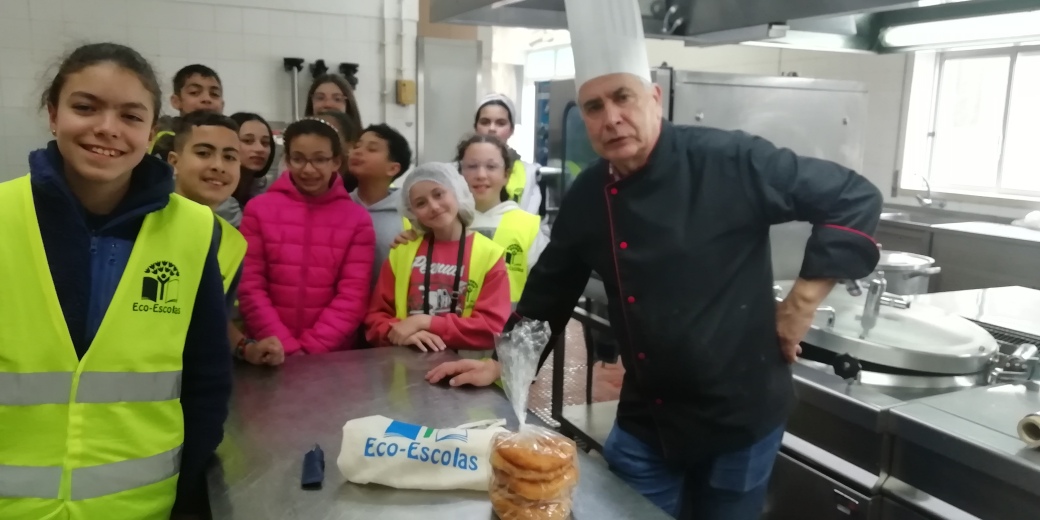 Imagem da preparação
https://alimentacaosaudavelesustentavel.abaae.pt/receitas-sustentaveis/